REDAC Subcommittee on 
NAS OPSFall 2013 Review:Air Traffic Control/Technical Operations Human Factors Research Core Program, A11.i
By: 	Dino Piccione
	Human Factors Division

Date: 	August 27, 2013
Overview
Program Strategic View
Program Structure
Summary
2
Program Strategic View
Strategic Plan continues as the baseline for Mission Statement and Strategic Objectives
http://go.usa.gov/gBKd 
Continued emphasis on sponsor requirements and community of interest is unchanged
Research process will be updated in FY 2014 for new research groupings that better align in-house resources to the Strategic Plan
3
Research Requirements Development and Definition
Human Centered Design
Includes Human Factors Standards
Human System Integration
Human Factors in Safety, and Operations
Training and facility placement
4
Core ATC / Technical Operations Human Factors Program, A11.i
Requirements Process
Sponsors in the ATO provide HF research requirements via Research Requirements Development and Definition (R2D2) process
Requirements vetted against HQ and CAMI available expertise and prioritized with sponsors for highest priorities
Research outputs coordinated with sponsors for implementation
Products and process documentation in web library
Provides leadership and products  to ensure the ATC system’s human component will safely and reliably perform to deliver expected benefits:
 Human centered design and design standards
 Human system integration
 Human factors in ATO safety, operations, and training
Partners
- ATO Program Management Organization, En Route, Terminal, Safety & Technical Training, System Operation, Technical Operations; Human Relations
- Action Plan 15 with EUROCONTROL on Safety and Human Performance
Major Activities
Finalize and close all Personnel Selection Research activities (Sep 30 2013)
 ATC/Technical Operations Strategic Research Plan
 Develop HF color Palette for air traffic control displays for future ATC systems 
 Revise the Human Factors Design Standard for application in acquisition programs
 Complete design standard for Airport Traffic Control Tower Alerts
 Analyze air traffic human factors safety issues and data to mitigate loss of separation incidents
Funding
Human Centered Design
Traditional area of HF
Sponsors mostly from Program Management Organization (PMO)
HF Standards
Joint Interagency HF Standardization Working Group
Emphasizing work station integration and longer range problems
Information management
6
Human Centered Design
Human Centered Design - Standardization
Human Centered Design - Standardization
Human System Integration
Renewed emphasis on HF in the Acquisition Management System
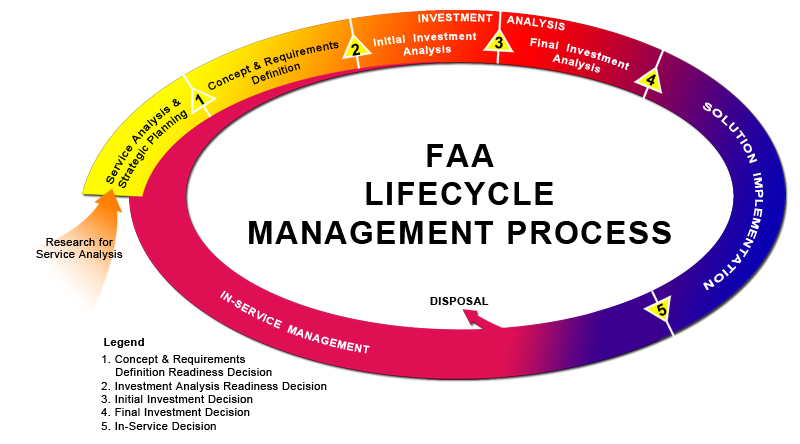 10
Human Systems Integration
11
Safety, Operations and Training
Increased opportunity with ATO safety, operations, and training offices drawing on HF expertise to address high priority ATO challenges
Non-traditional relationship with community largely unfamiliar with HF
Example – Hosted training requirements workshop focused on key needs spanning initial Academy training, on the job training, Front Line Manager/Operations Manager, new technology training, and Technical Operations
How to measure training success?
How to best deliver training?
How to maintain competence?
12
HF in Safety and Operations
13
Training
Questions ?
By: Dino Piccione, Jason Demagalski, Eddie Sierra, Barbara Wilper
Date: August 27, 2013